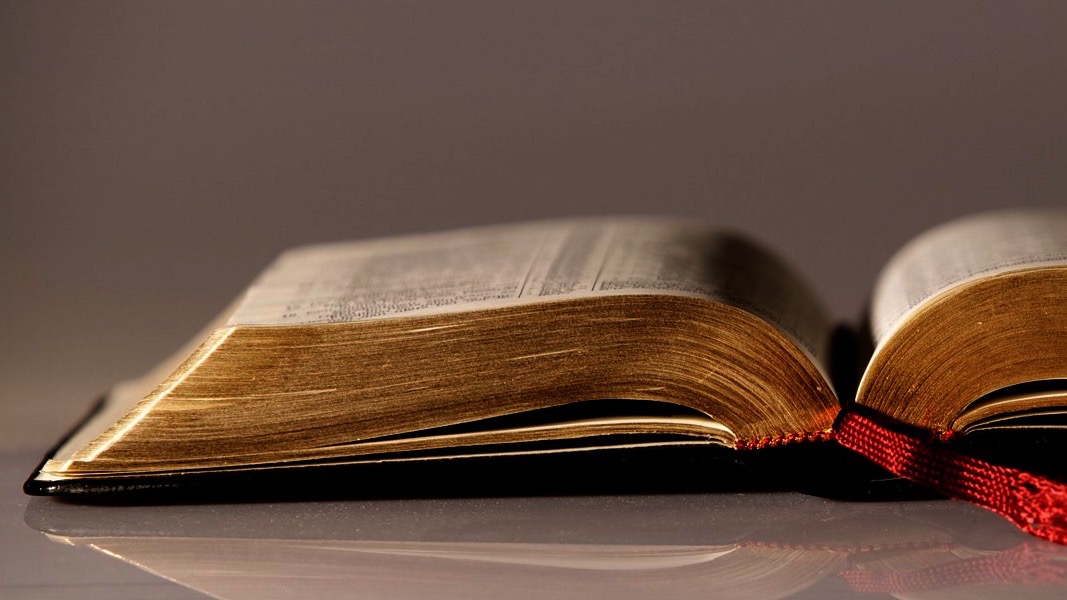 Welcome to
Our Sunday School
We’ll start at 9:07
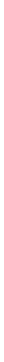 visit OurSundaySchool.com for more about our class
Colossians: week 11 (pages 76-80)
Colossians 1:20
and through him to reconcile
everything to himself,
whether things on earth or things in heaven,
by making peace
through his blood, shed on the cross.
Colossians: week 11 (pages 76-80)
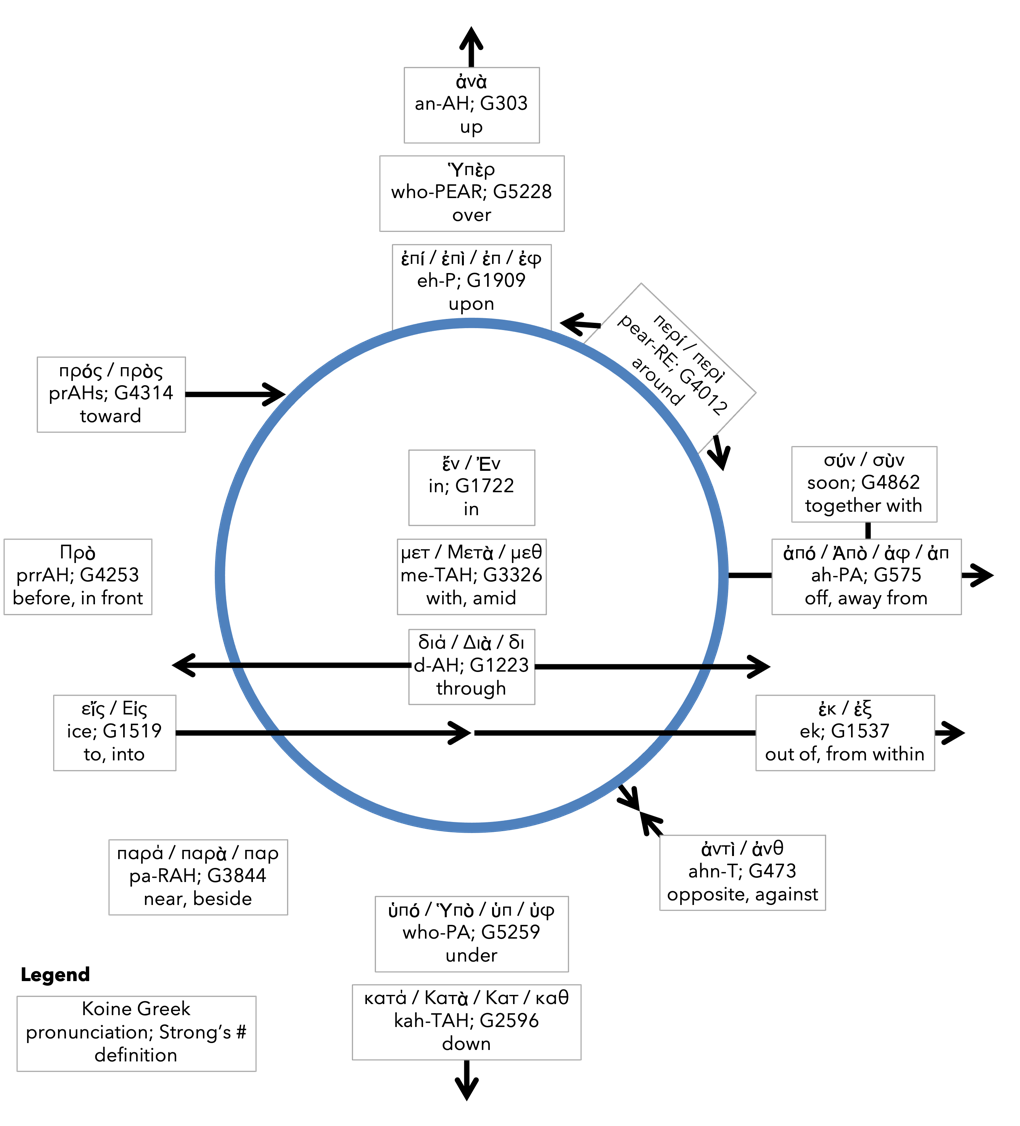 Prepositioncircle (page 12)
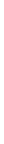 Colossians: week 11 (pages 76-80)
Dr. N. T. WrightReconciliationwas achievedthrough Christ alone
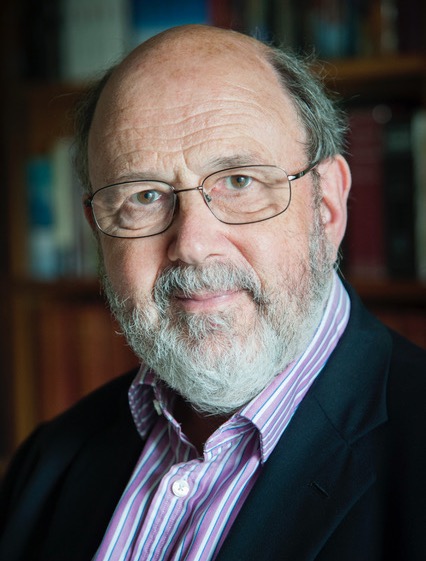 Colossians: week 11 (pages 76-80)
BDAG on eirenopoieo(eye-ray-nop-oi-EH-o)to cause a right or harmonious relationship
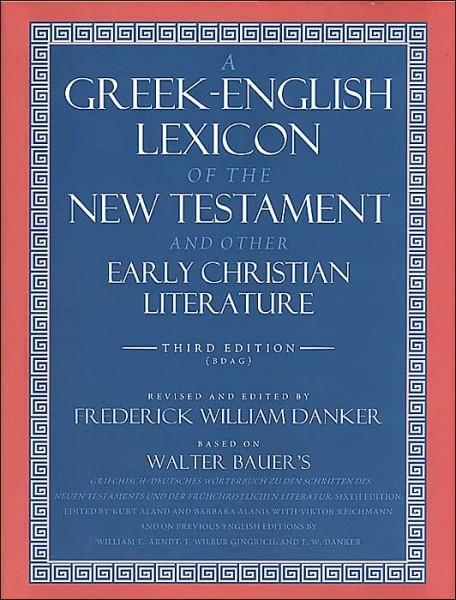 Colossians: week 11 (pages 76-80)
Prayer time
Write down your prayer requests (on the Weekly Update or in the comments
Lean in, engage, and pray for someone not with you
Go worship
Today’s class (page 17)
Preparing for Colossians 1:1-2:3Pray with othersHear with othersThink with othersStudy with othersShare with othersInvite others
In class, as a class
In class, as tables
After class
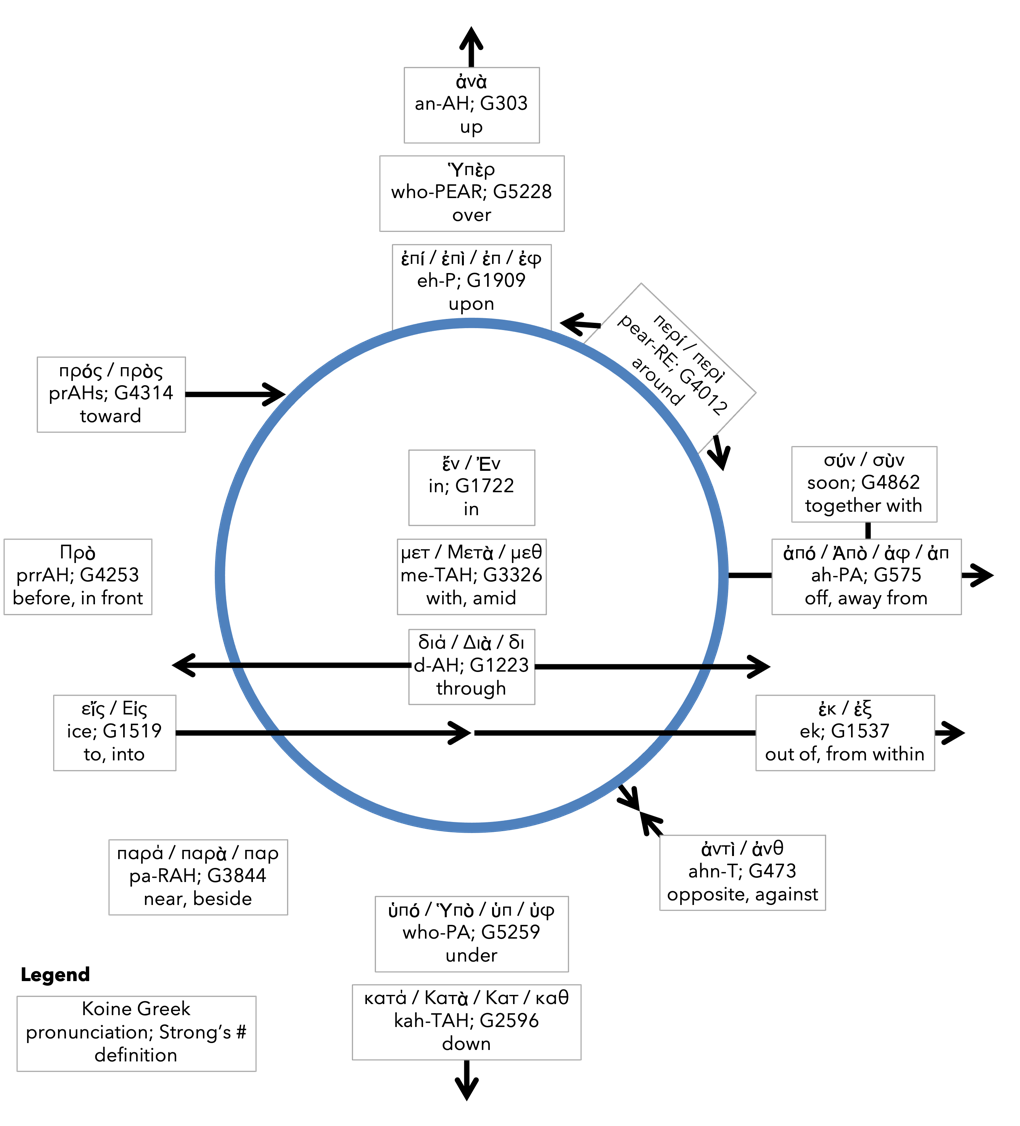 Prepositioncircle (page 12)
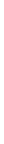 BDAG on morphe(mor-FAY)form,outward appearance,shape
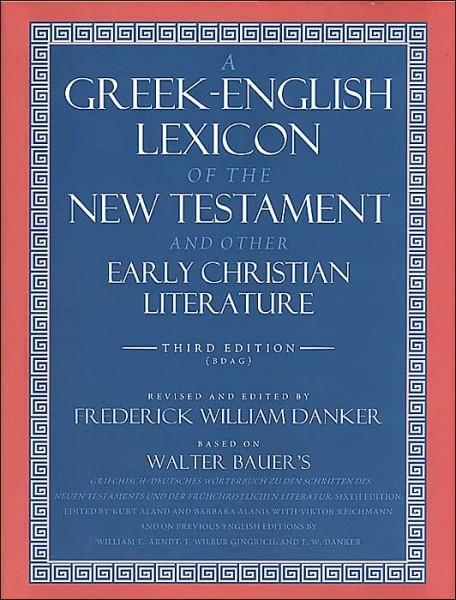 Dr. Gregory K. BealeQuote
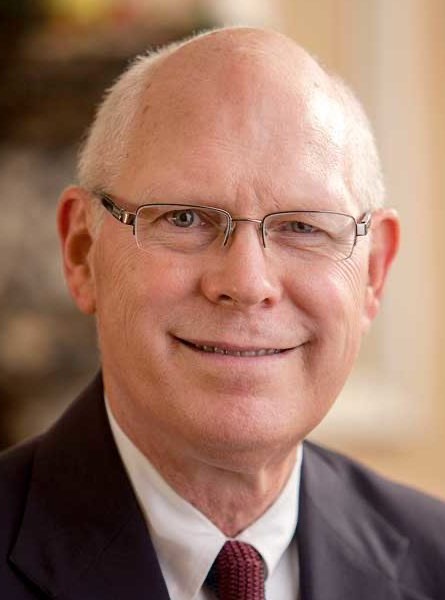 F. F. BruceQuote
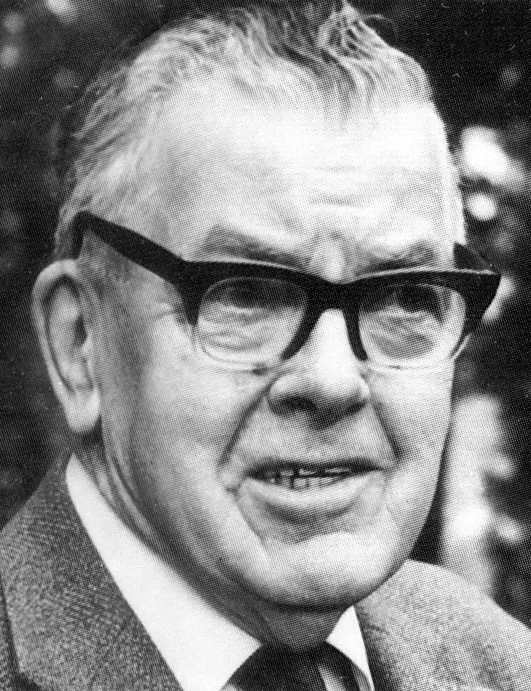 Dr. John DavenantQuote
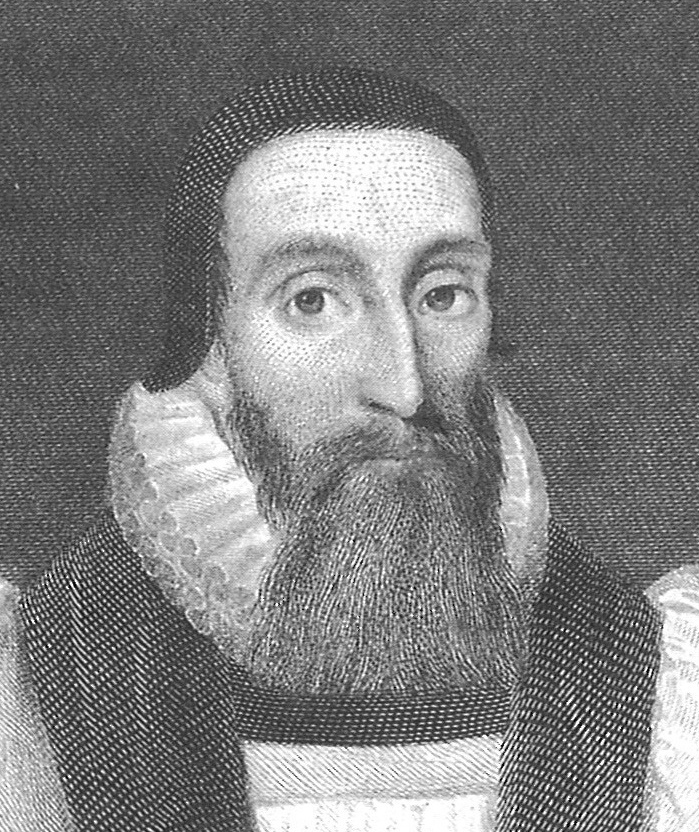 Dr. James D. G. DunnQuote
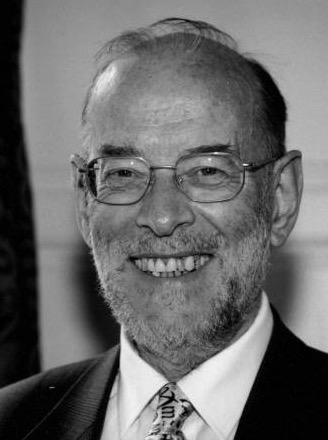 Dr. David GarlandQuote
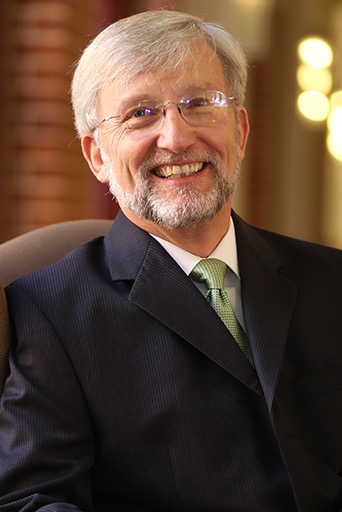 Dr. Murray J. HarrisQuote
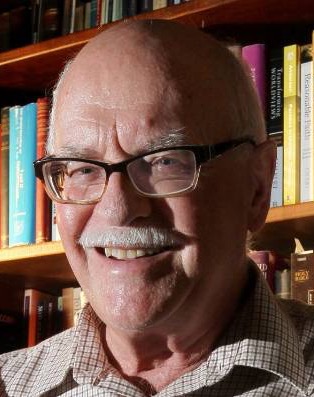 Dr. R. Kent HughesQuote
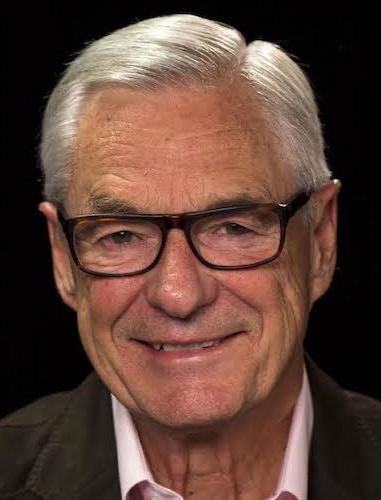 R. C. LucasQuote
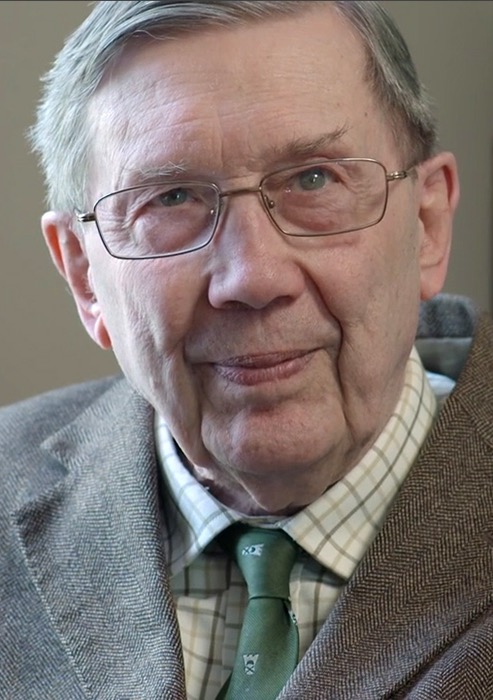 Dr. Scot McKnightQuote
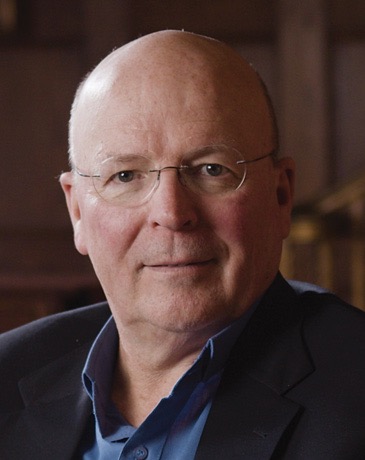 Philip MelanchthonQuote
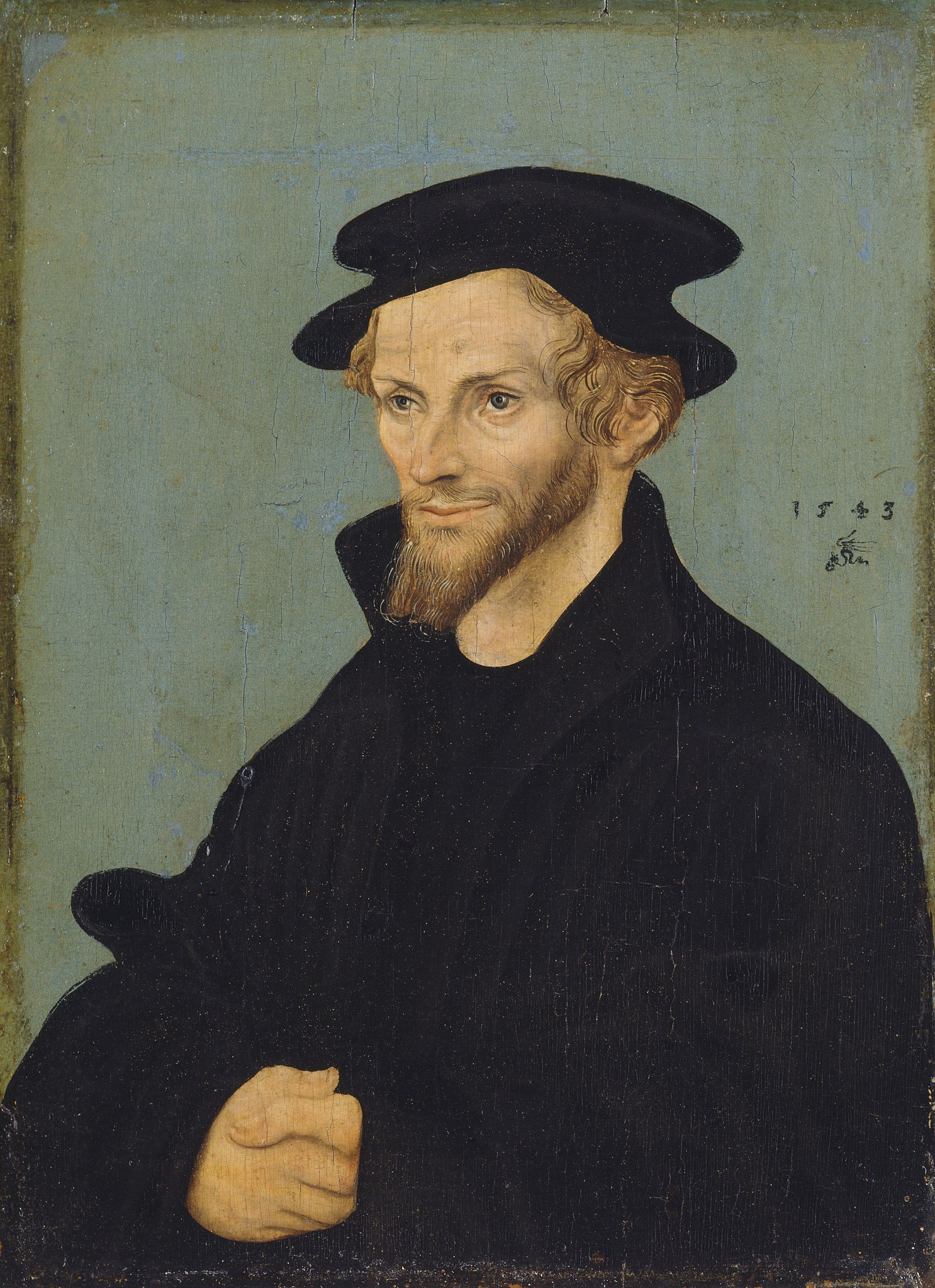 Dr. Douglas J. MooQuote
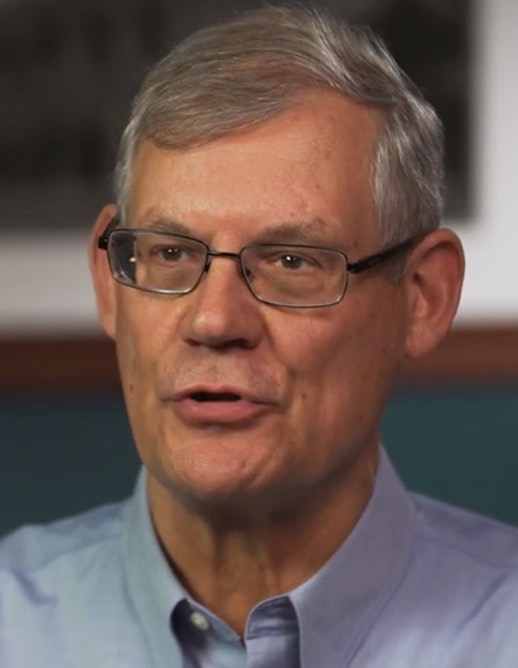 Dr. R. Scott Pace& Dr. Daniel L. AkinQuote
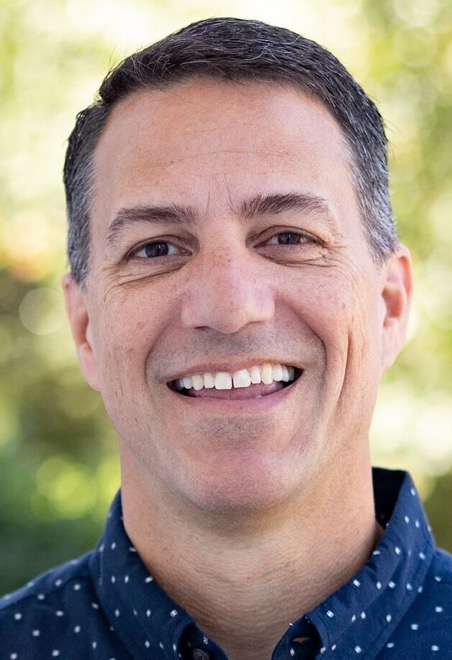 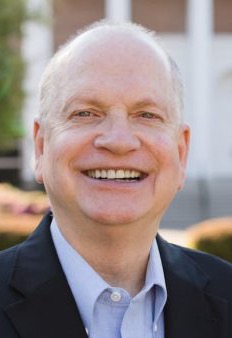 Dr. David W. PaoQuote
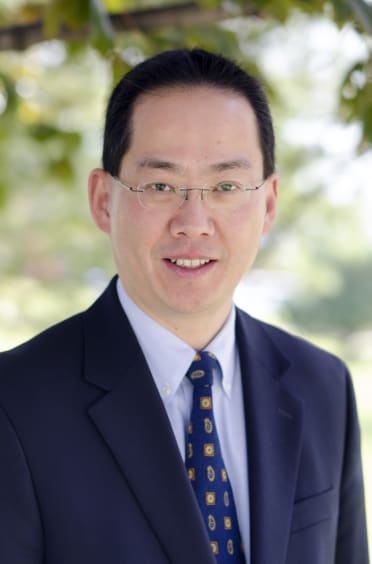 Jen WilkinQuote
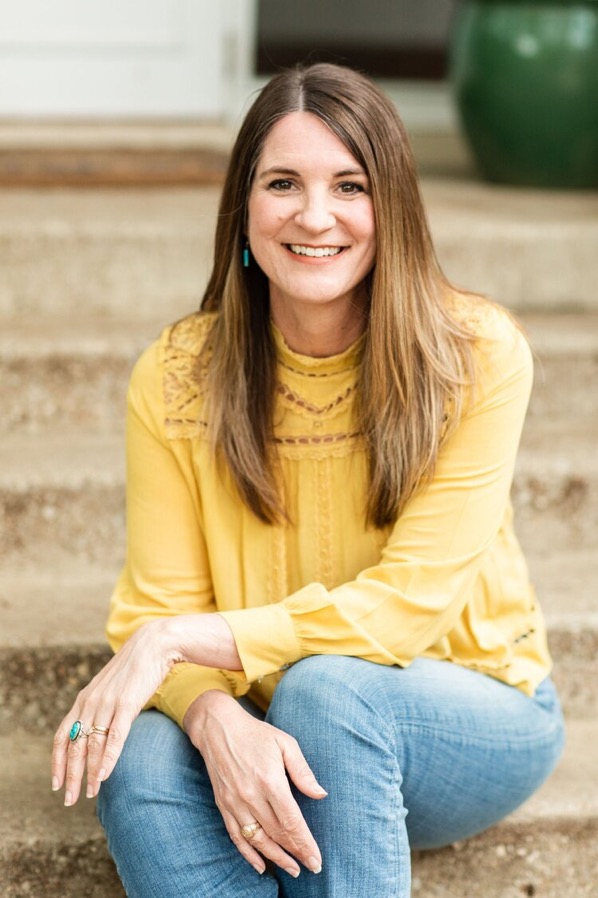 Dr. N. T. WrightQuote
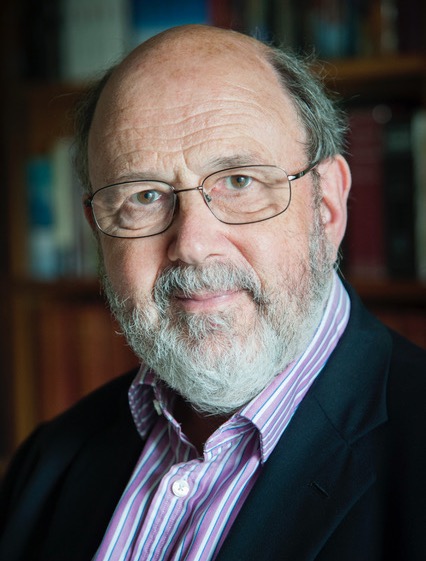